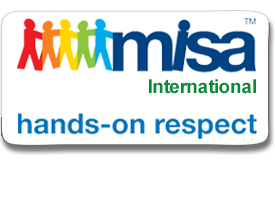 The Weather Massage
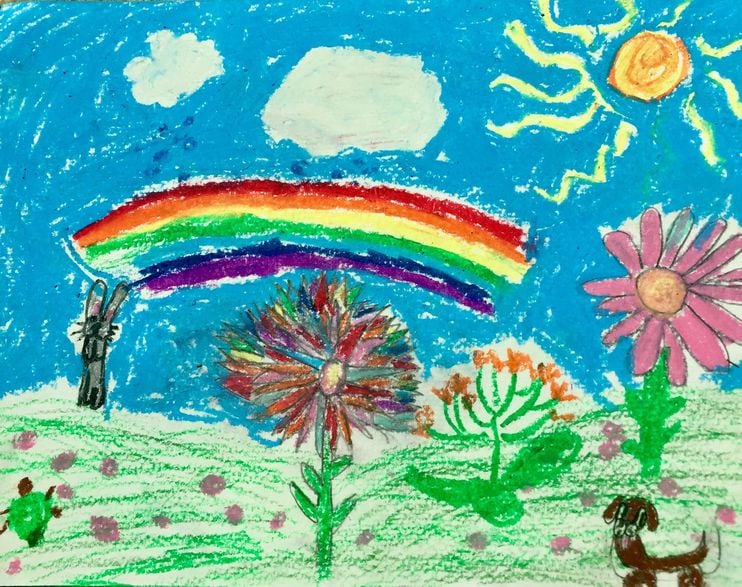 The massage is done on the back, over clothes,and the person giving the massage always asks permission to the person receiving the massage:“Can I give you a massage?”At the end the giver always tells the receiver:“Thank you for allowing me to give you a massage”
Movements
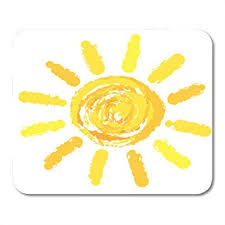 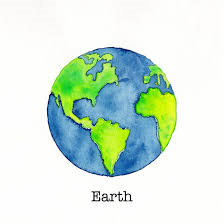 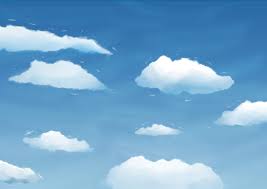 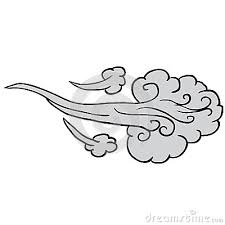 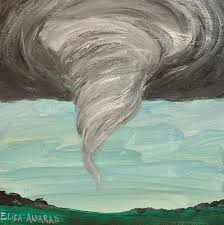 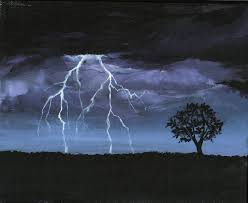 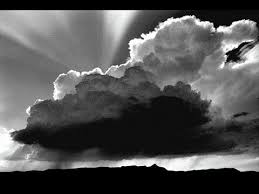 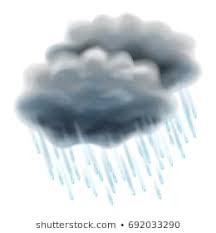 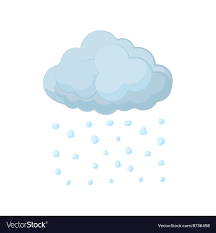 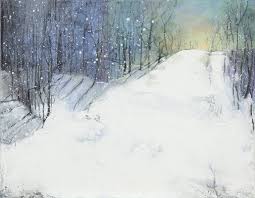 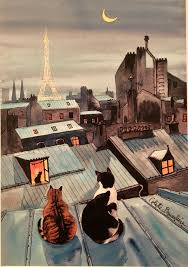 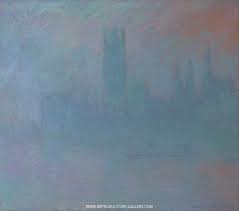 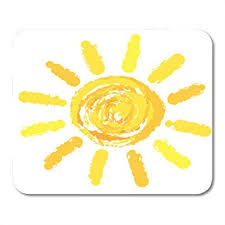 After the massage, the person giving the massage always thanks the person receiving the massage;

“Thank you for letting me give you a massage”






http://misascotland.org.uk/